Spring/ Summer 2021
12 Apr 3 May, 24 May, 14 Jun, 5 Jul, 26 Jul, 16 Aug, 6 Sep, 27 Sep, 18 Oct
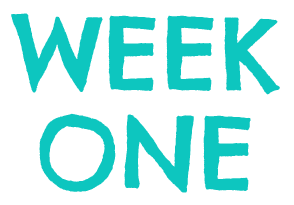 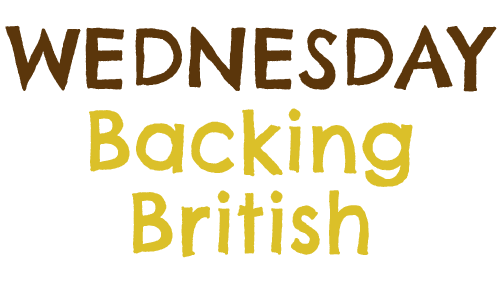 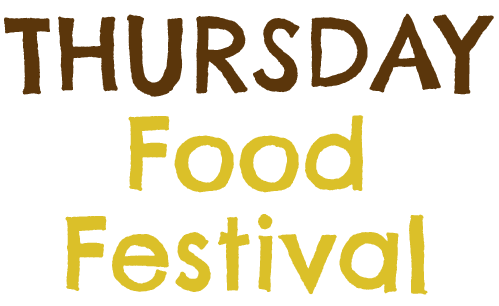 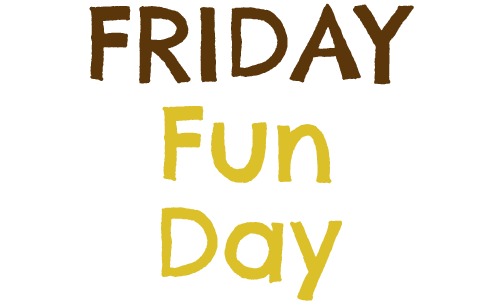 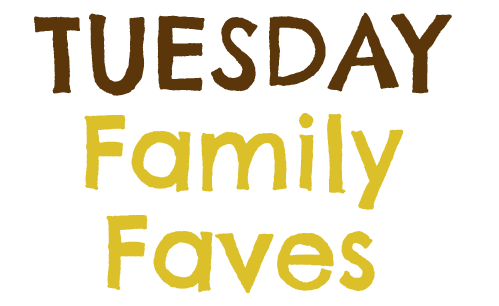 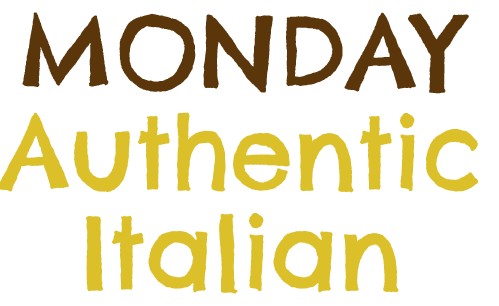 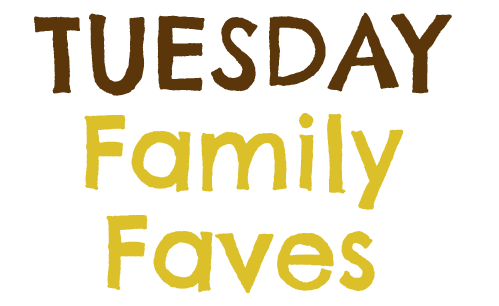 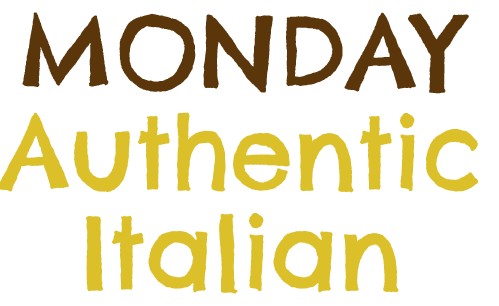 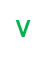 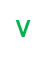 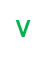 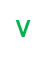 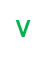 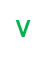 V
Meat
Veggie
Jacket Potato
Packed Lunch
Spring/ Summer 2021
19 Apr, 10 May, 31 May, 21 Jun, 12 Jul, 2 Aug, 23 Aug, 13 Sep, 4 Oct
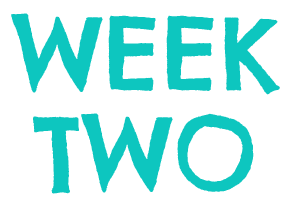 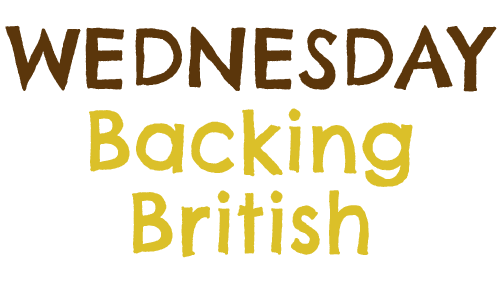 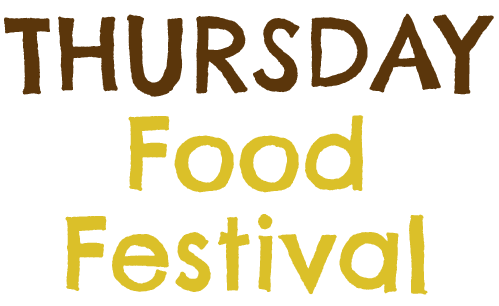 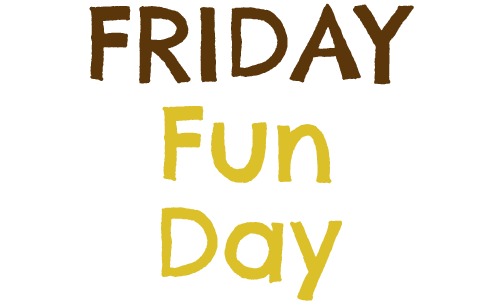 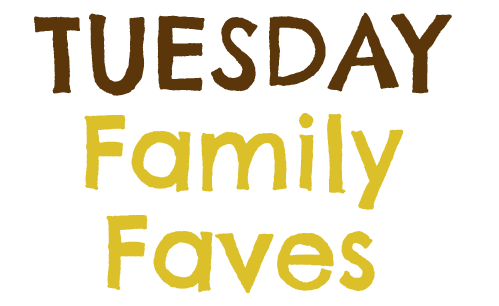 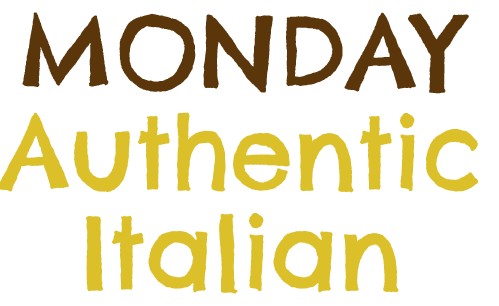 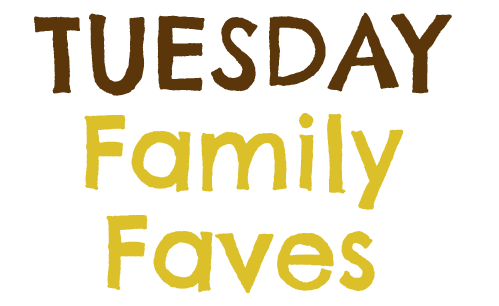 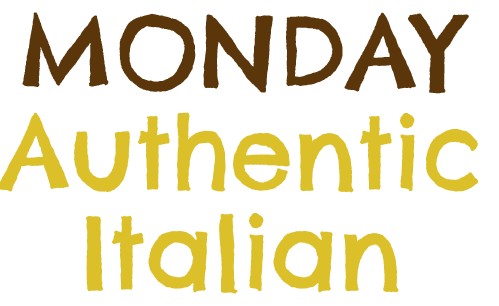 V
V
V
V
V
V
Jacket Potato
Packed Lunch
Meat
Veggie
Spring/ Summer 2021
26 Apr, 17 May, 7 Jun, 28 Jun, 19 Jul, 9 Aug, 30 Aug, 20 Sep, 11 Oct
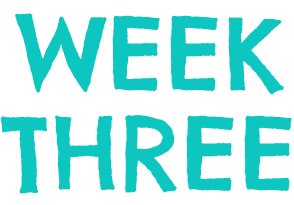 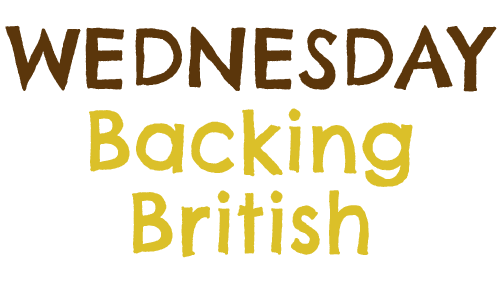 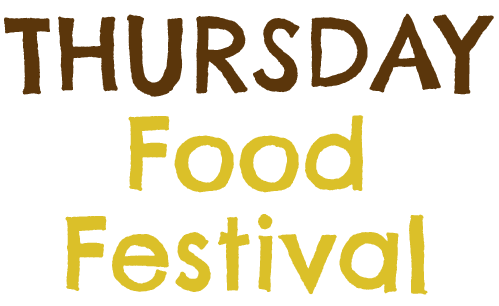 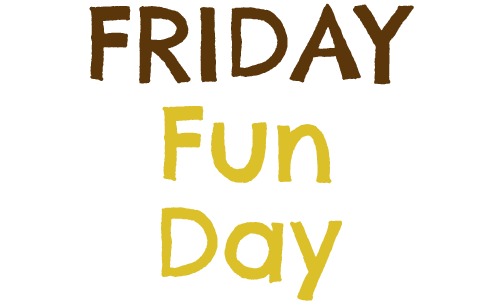 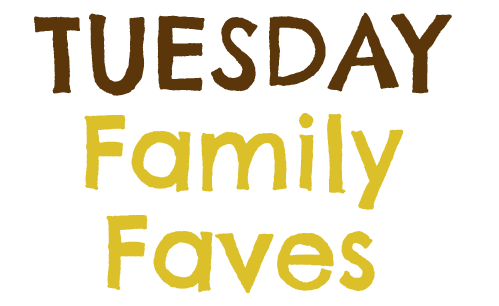 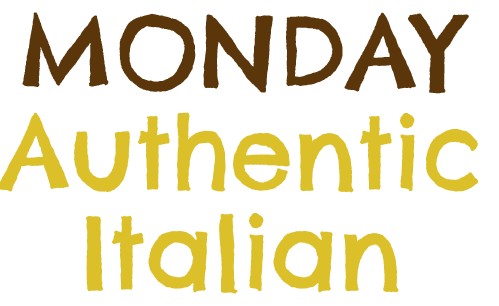 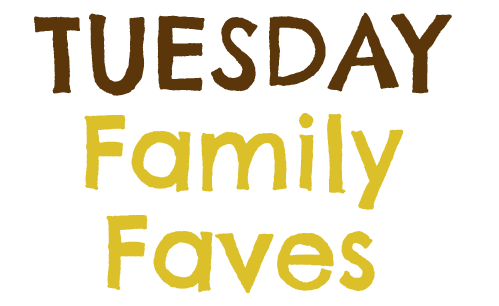 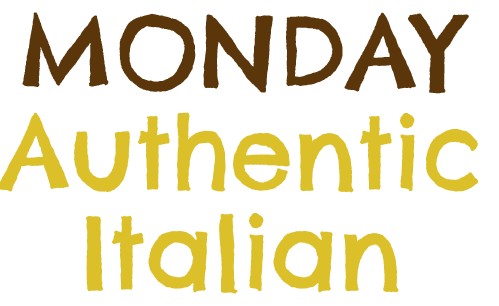 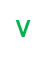 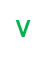 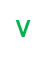 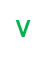 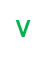 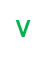 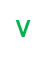 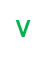 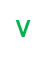 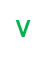 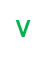 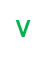 V
Meat
Veggie
Jacket Potato
Packed Lunch